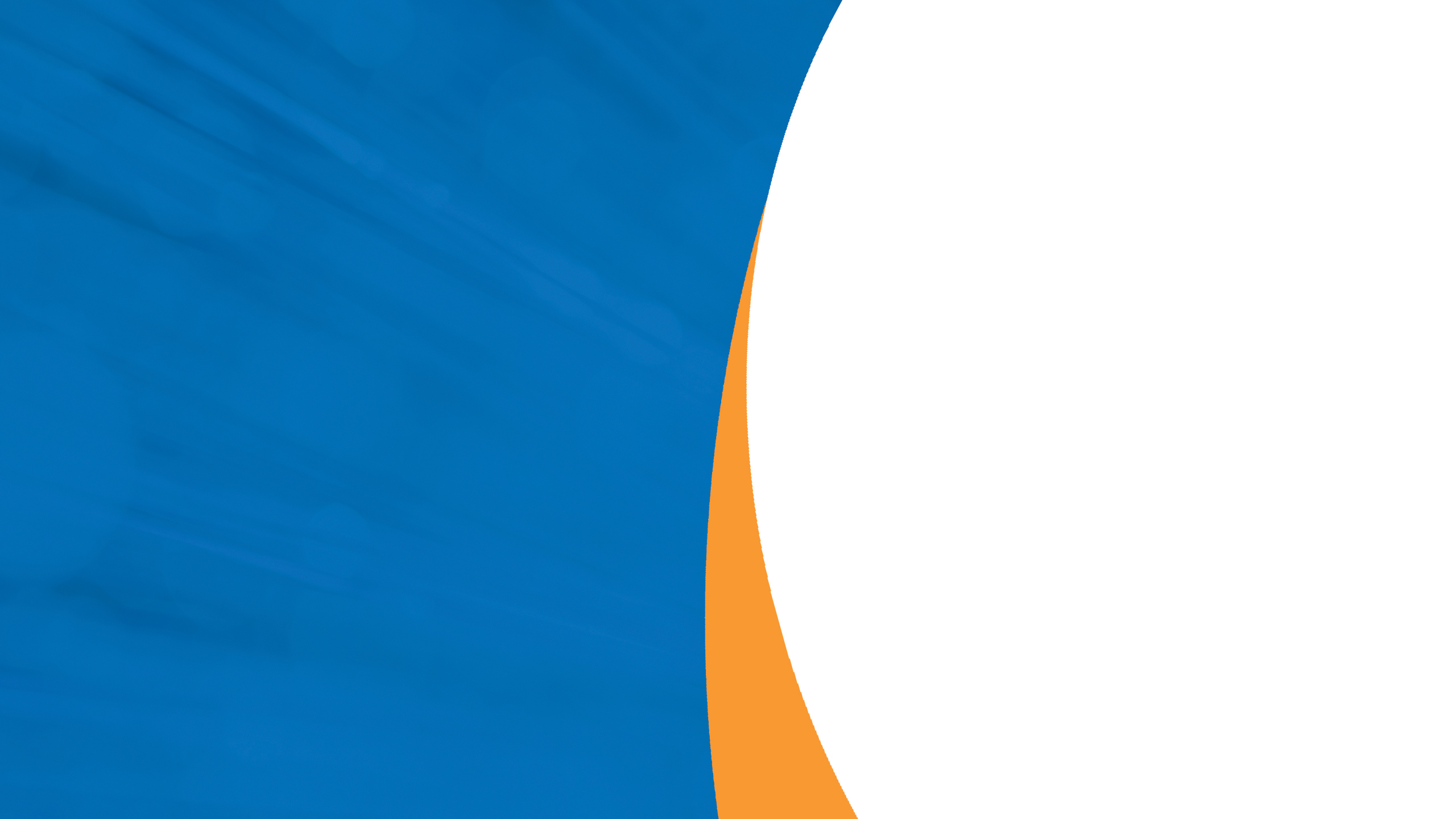 SEGMENT 5:

PREPARING FOR SUCCESS
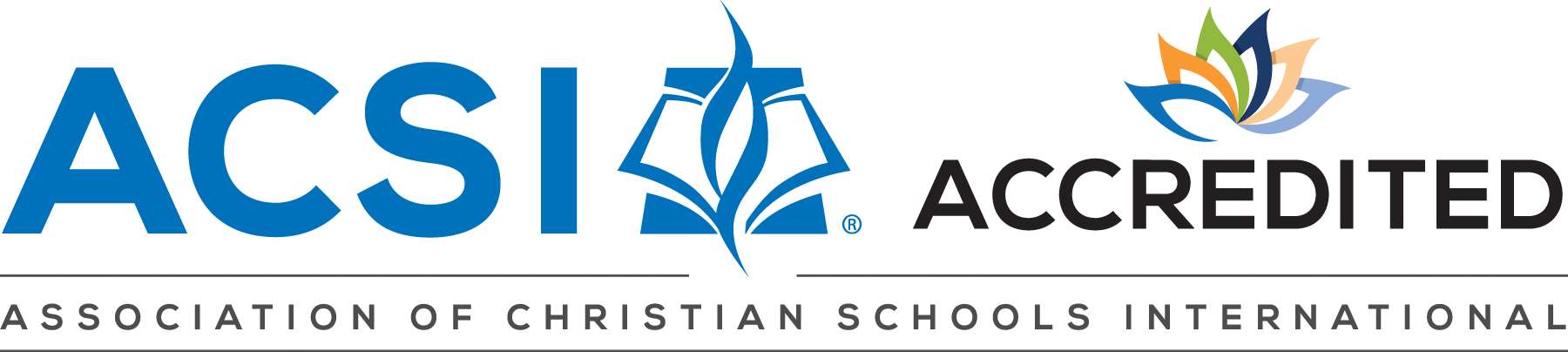 SCHOOL COORDINATOR  TRAINING
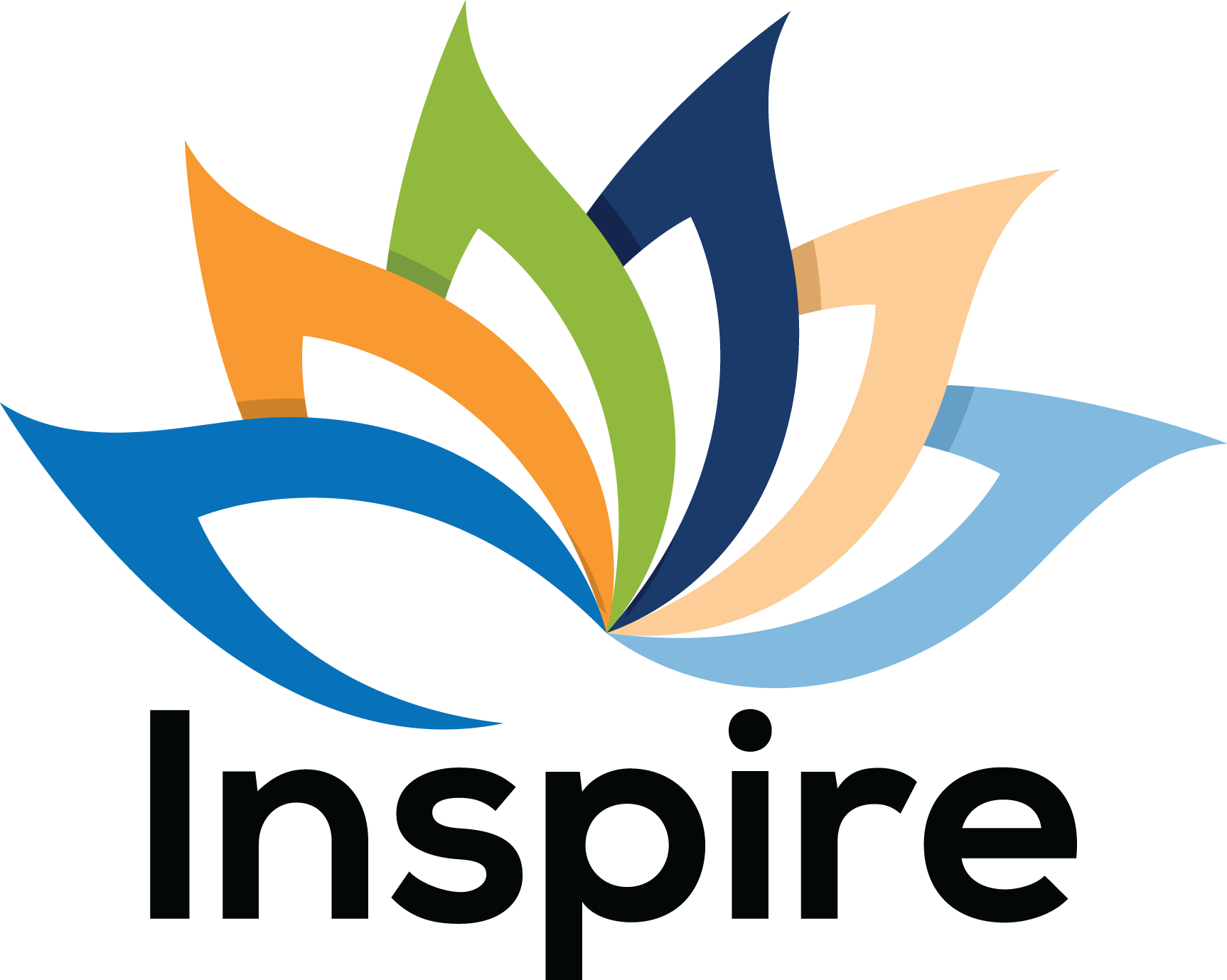 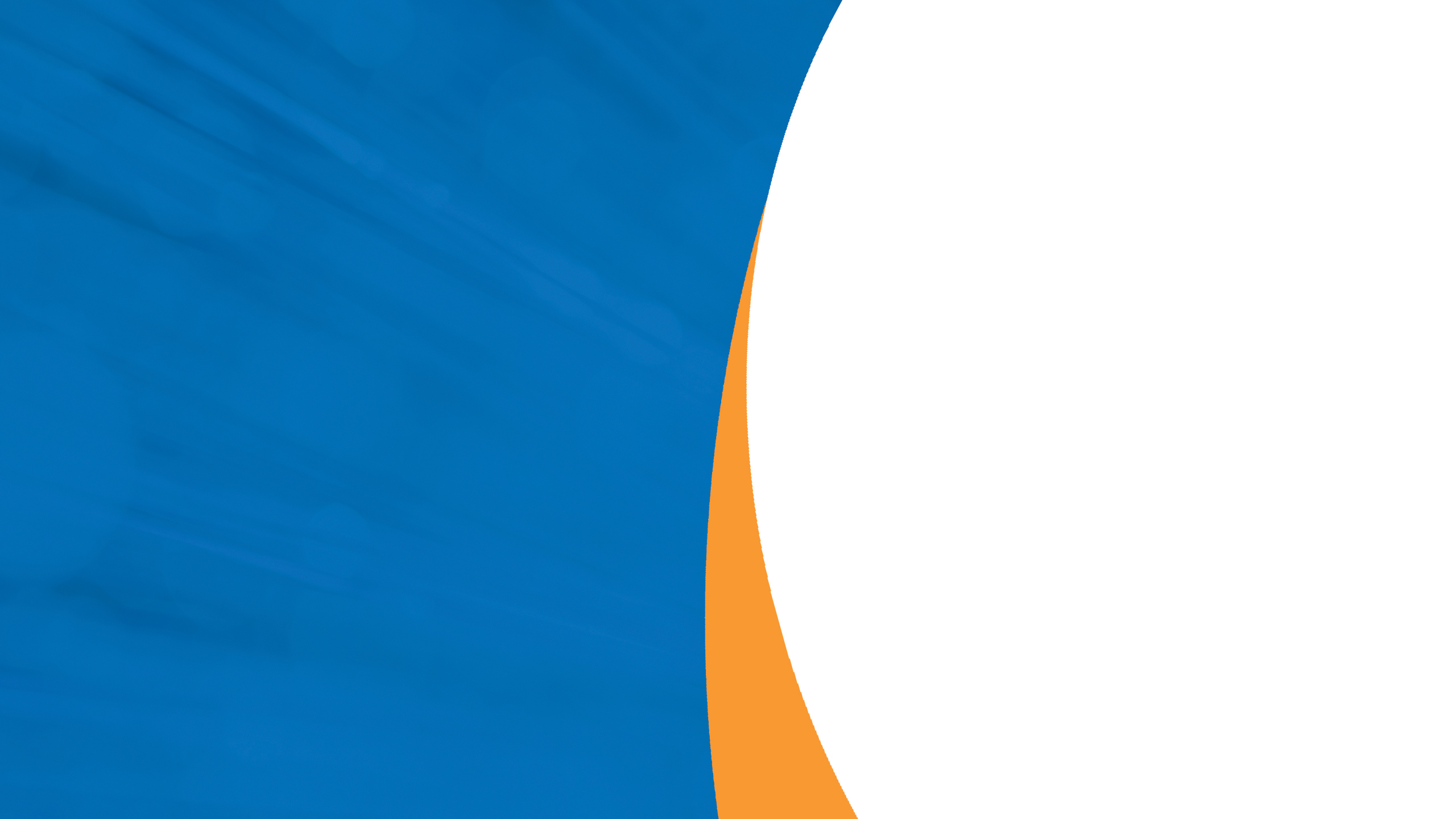 UPDATE IMPORTANT ITEMS
Policies and Manuals
Faculty, Staff, Student, Crisis, HR, etc.
Foundational Documents
Mission, Vision, Expected Student Outcomes
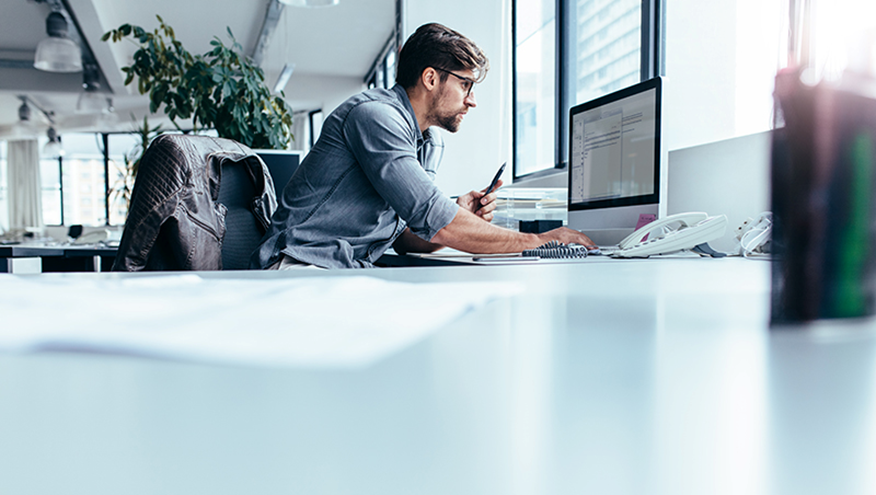 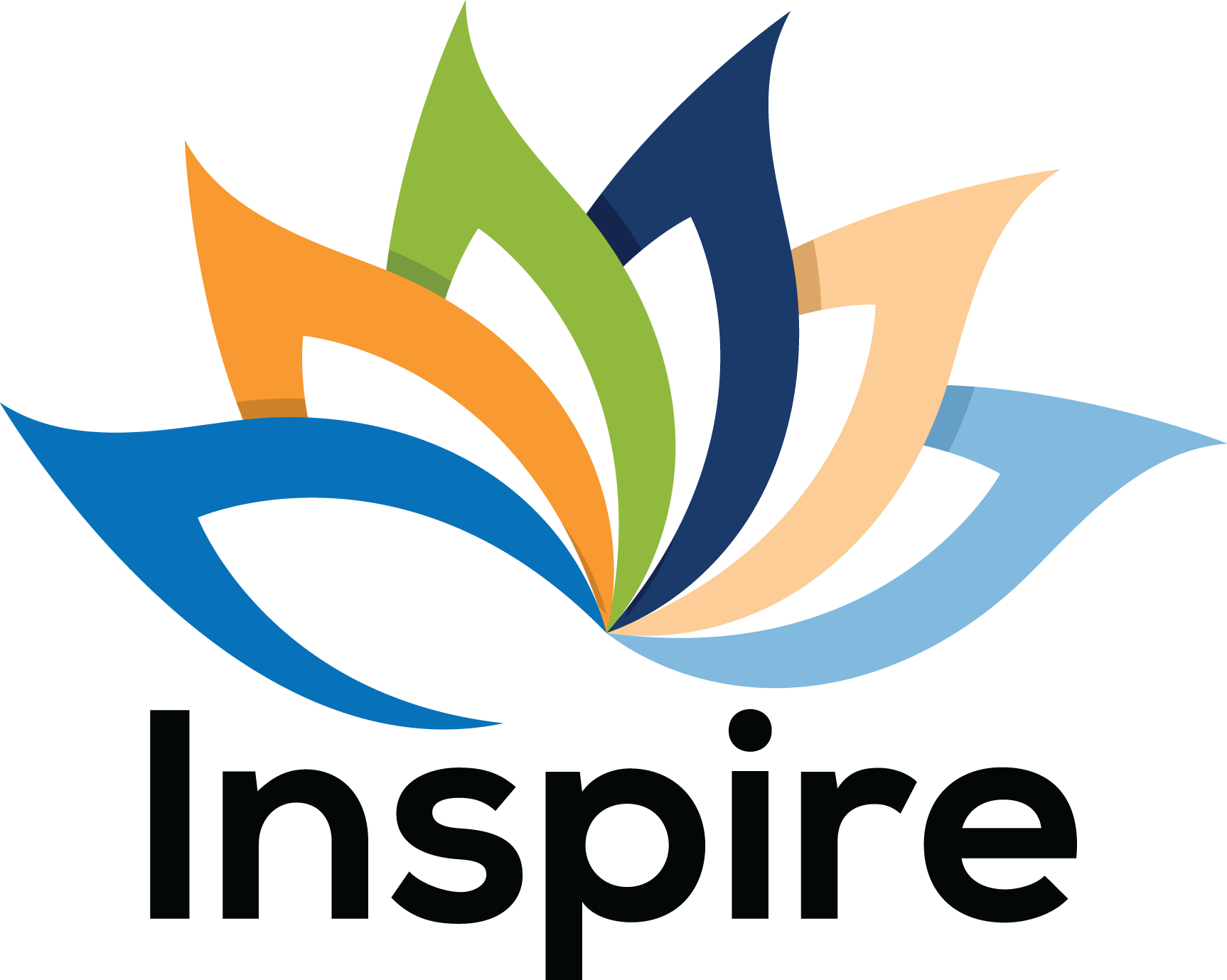 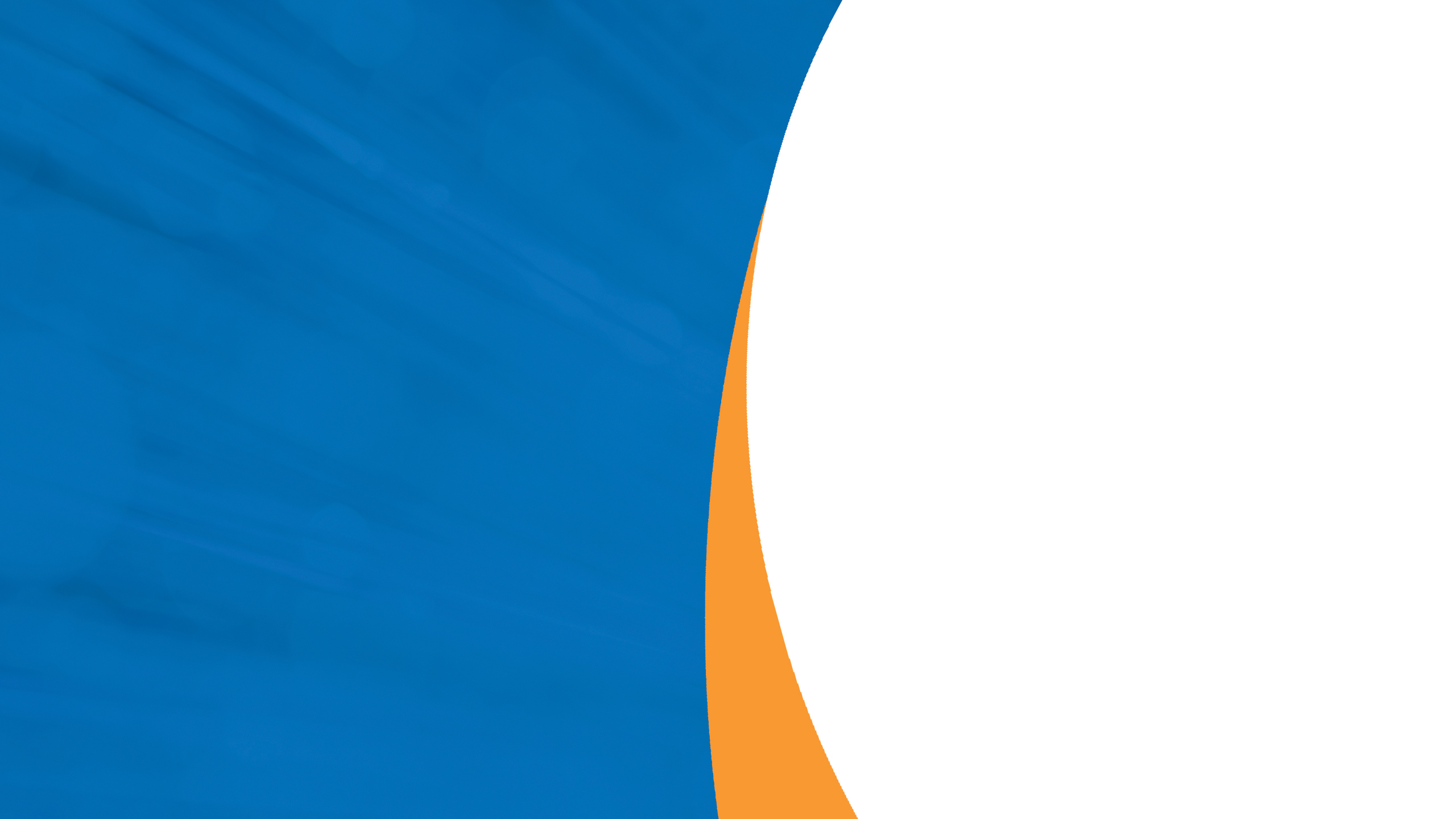 CURRICULUM DOCUMENTATION
Reference Appendix B in the Standards Manual
All Subjects/Classes
Required Elements
Biblical Basis for Each Discipline
Biblical Integration
Learning Objectives
School-Selected Standards
Resources
Time Allotted
Evaluations/ assessment
Scope and Sequence
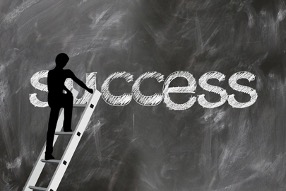 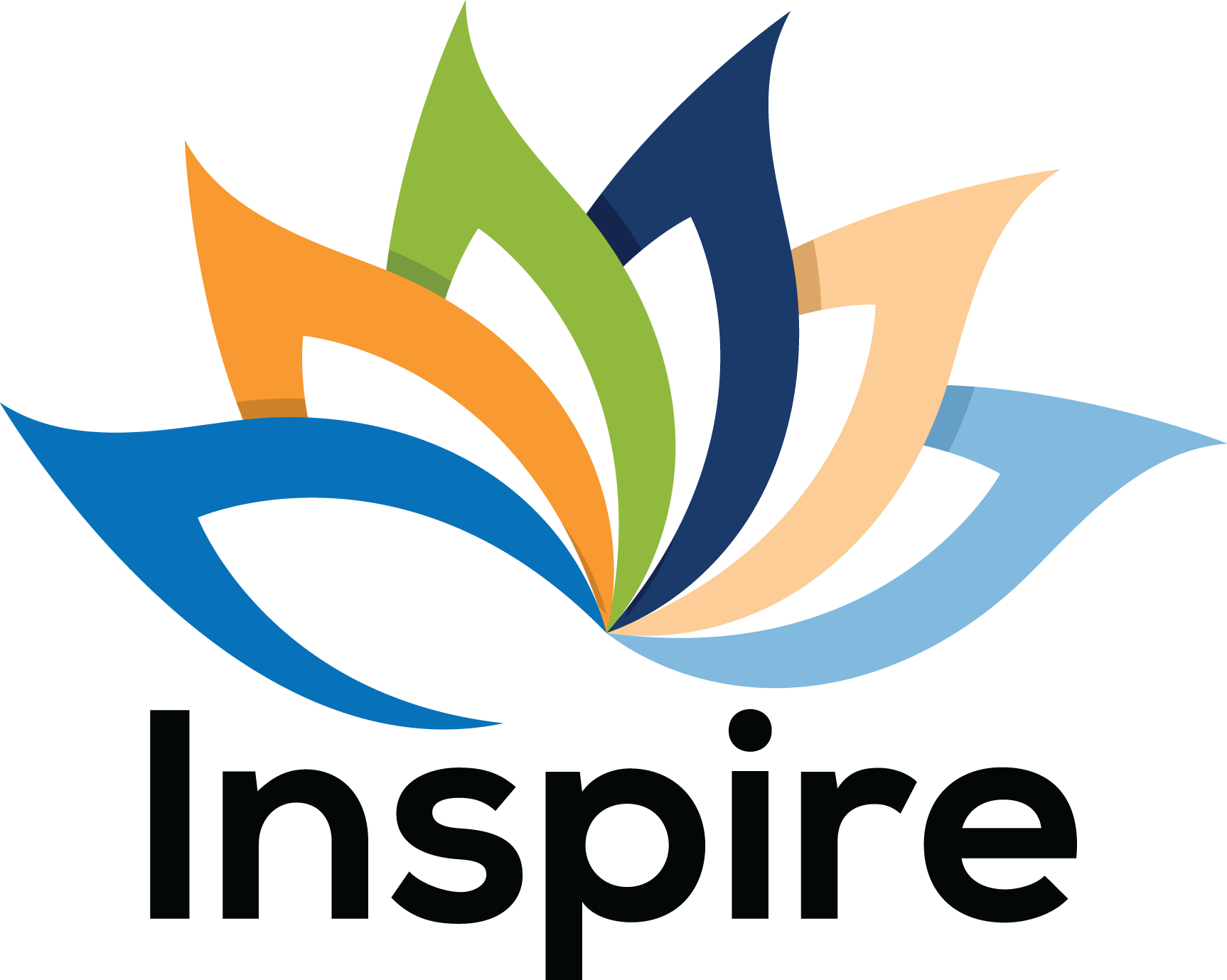 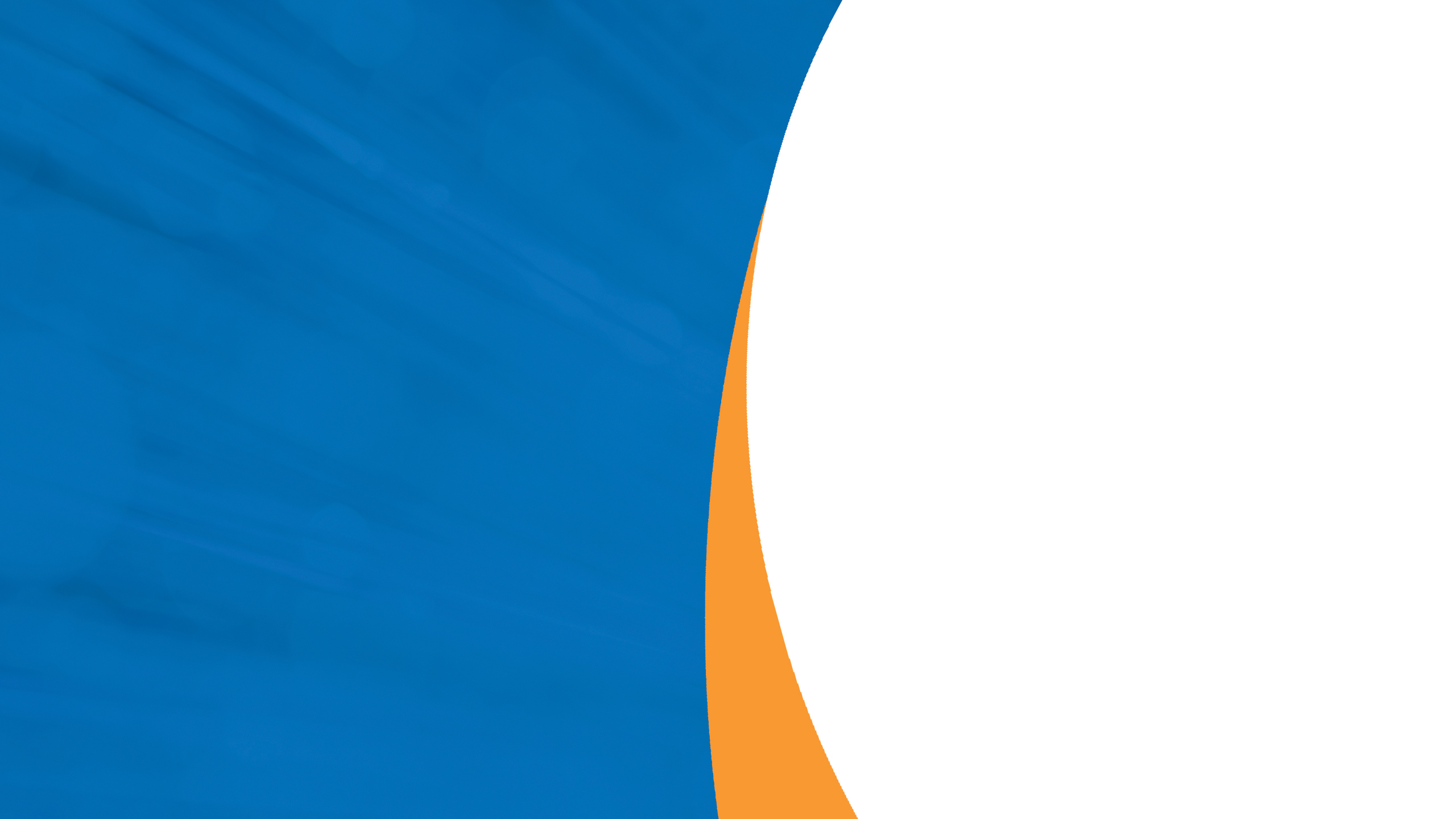 CURRICULUM DOCUMENTATION
Provide Clear Direction and Expectations for Teachers
Identify a Staff Person as a Point Person for Curriculum
Build a Continual Process Mentality – Living Document
Develop a Review Cycle for Curriculum
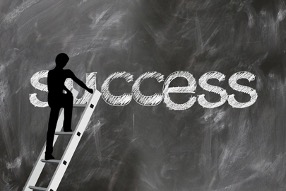 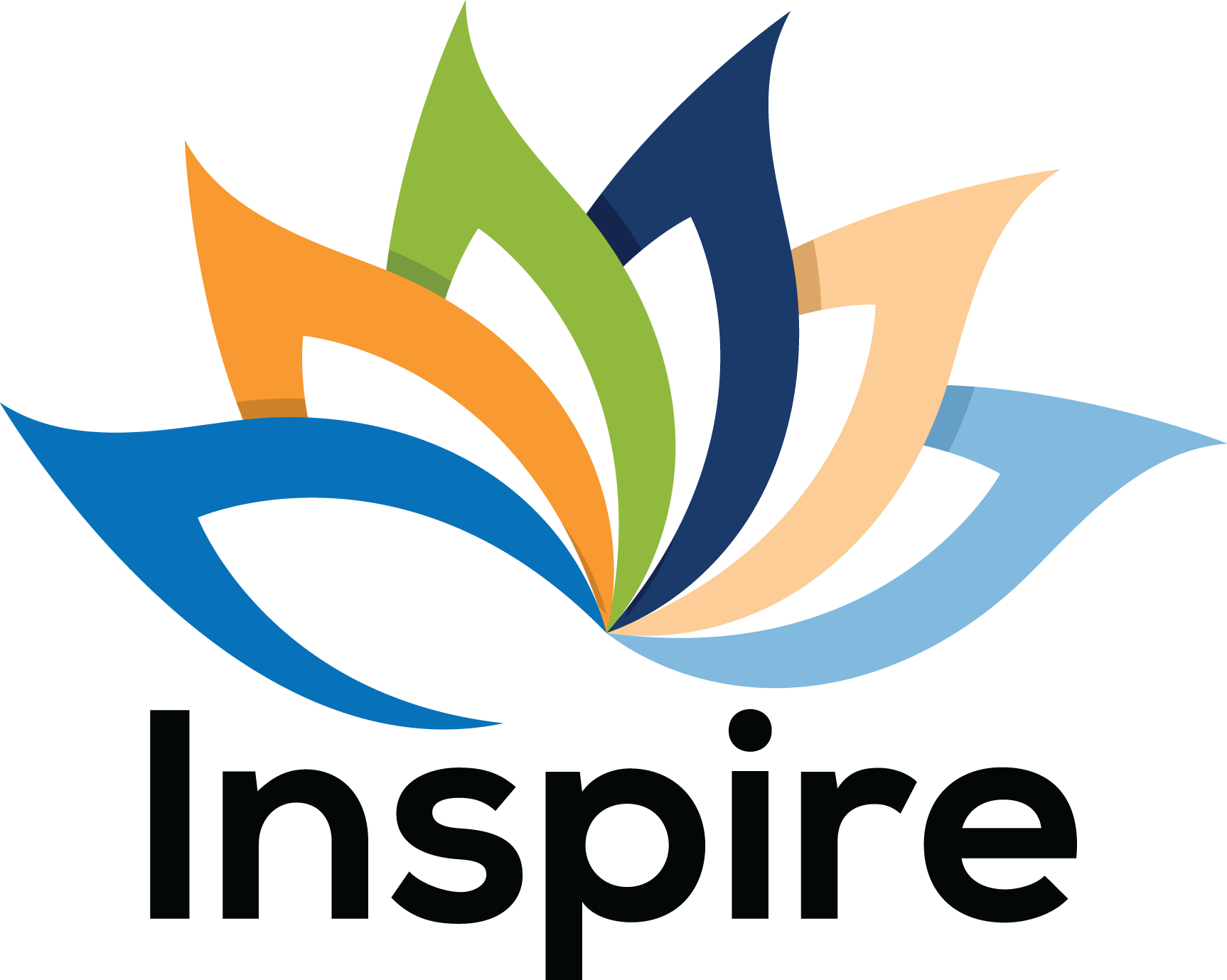 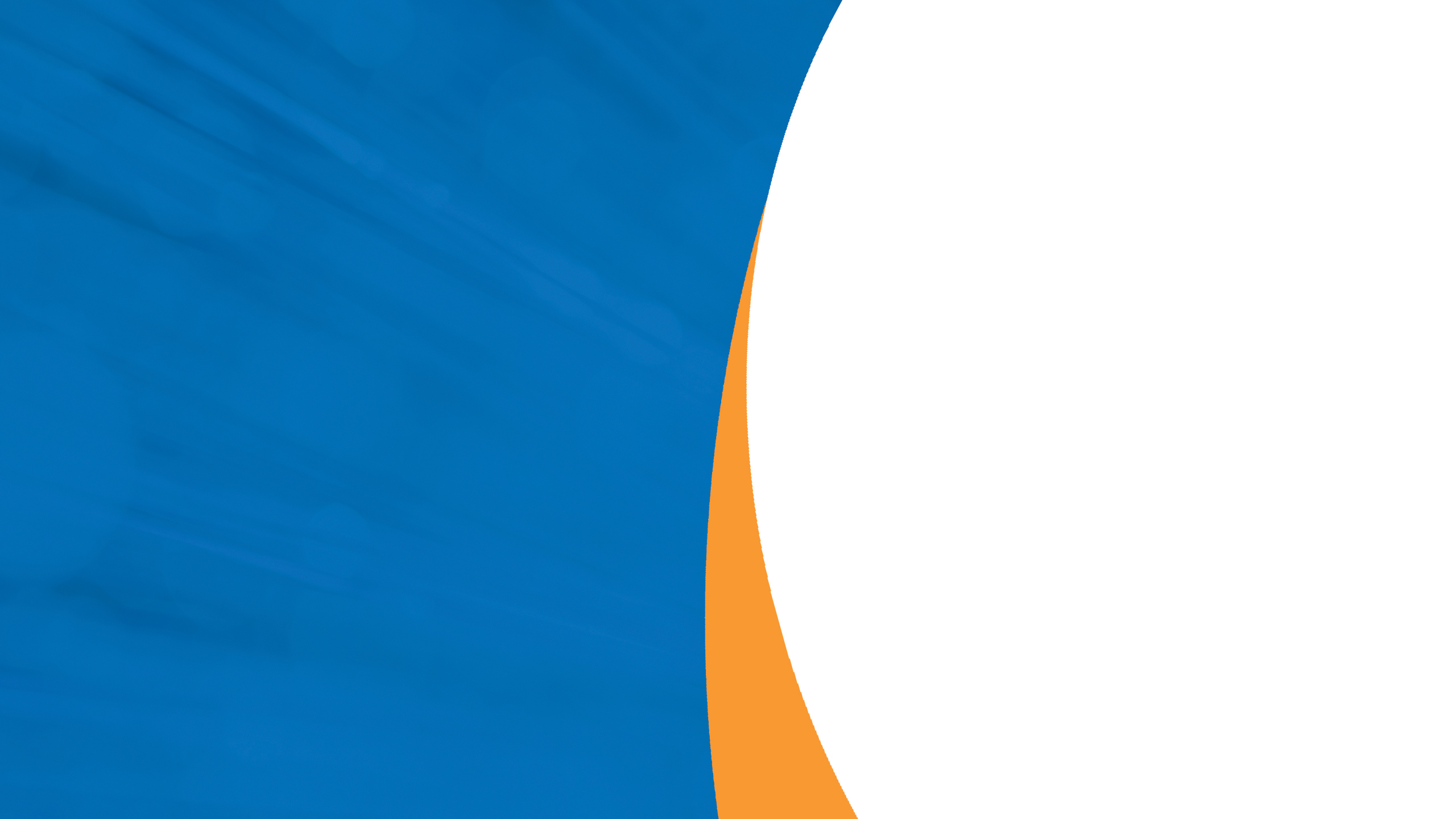 ASSESSMENTS
Reference Appendix C in Standards Manual
Collection of Data
Analysis of Data
Utilization of Data
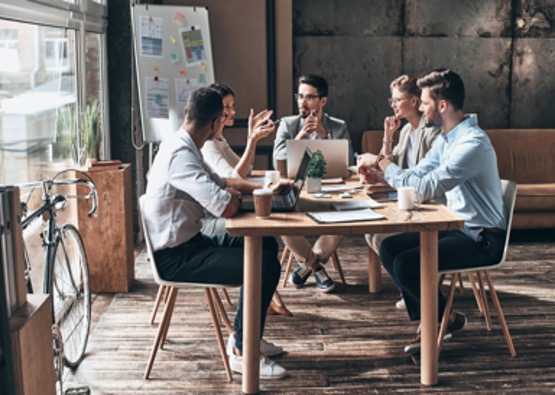 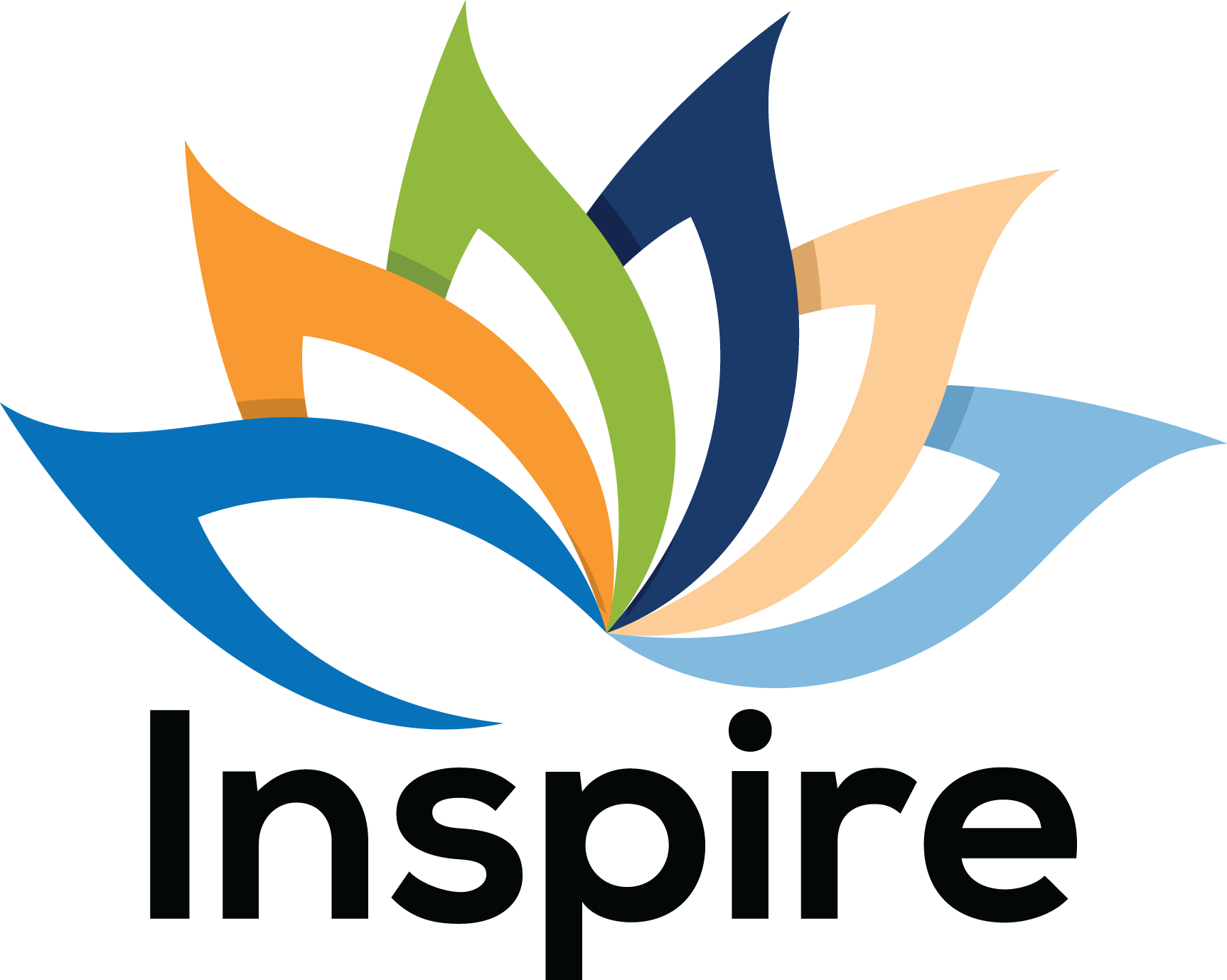 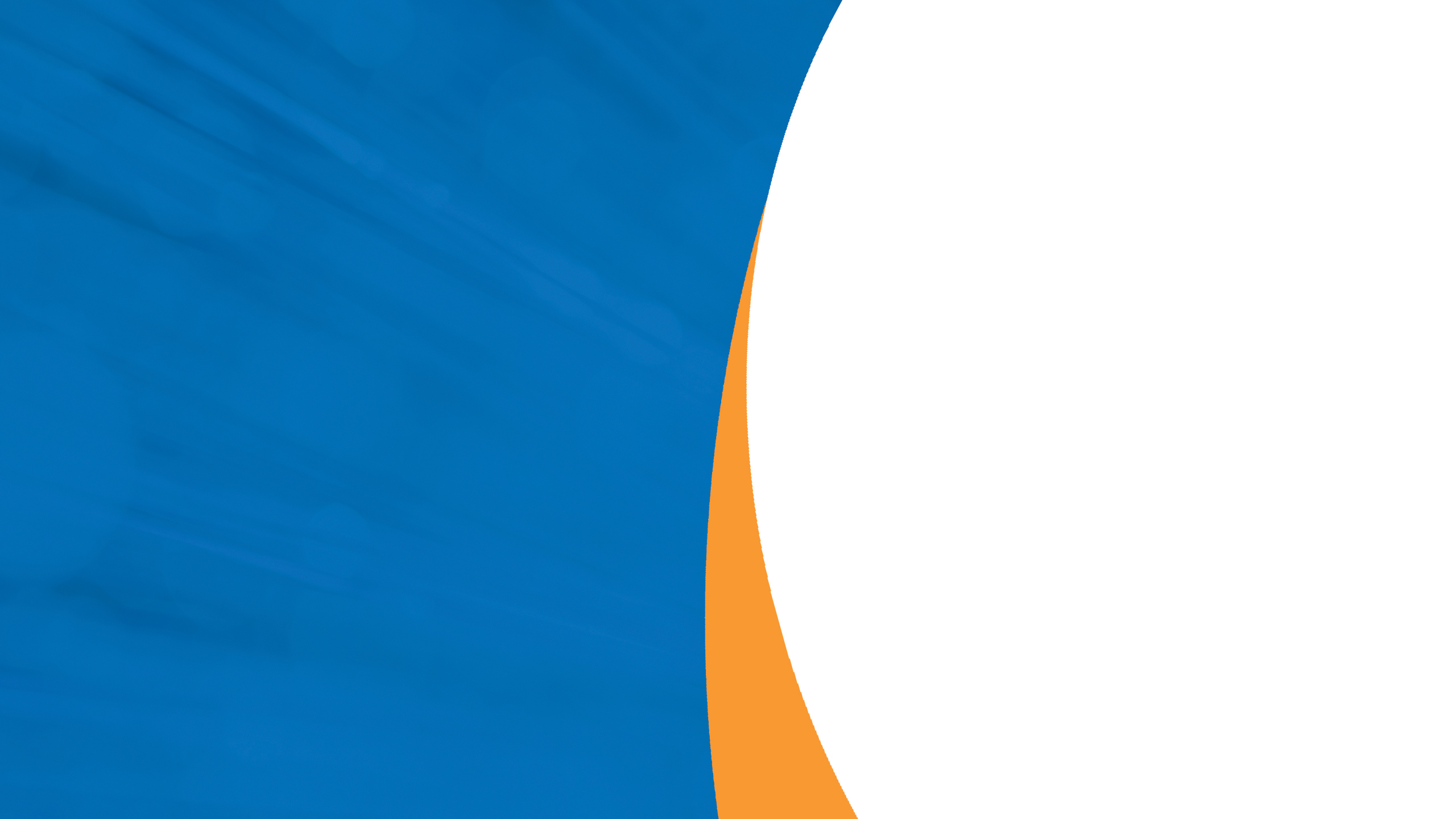 SURVEYS
Reference Appendix B in the Standards Manual
Timeline is Important
Use a Comprehensive Survey
Response Rates
Staff – 60%
Students (at Least Middle School and Above – 40%
Alumni (Age-Appropriate Former Students) – 20%
Parents – 20%
Survey Options
FSCI
Cognia/ CCSA
School Developed – Reflect the Inspire Protocol
Analysis is a Key Component
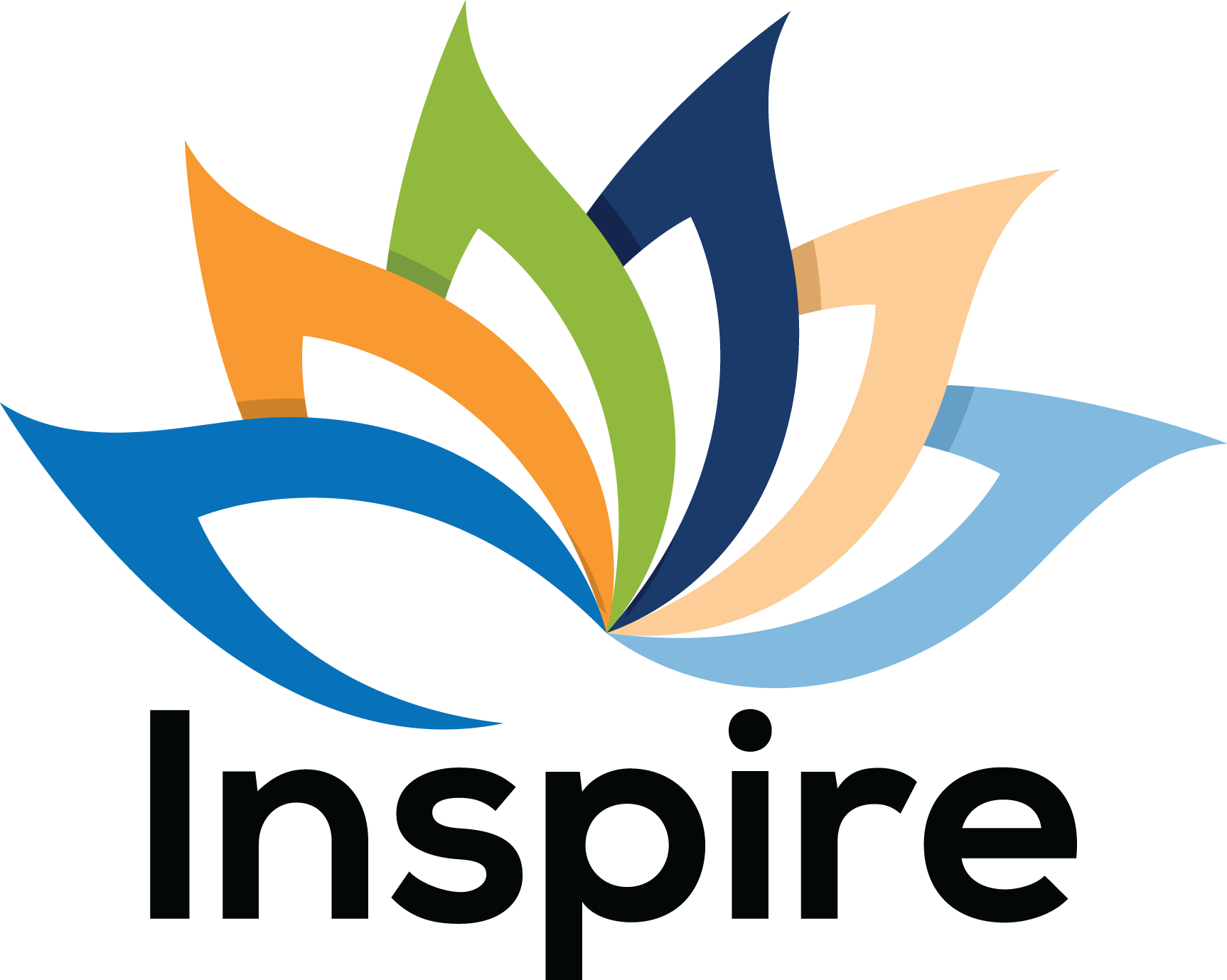 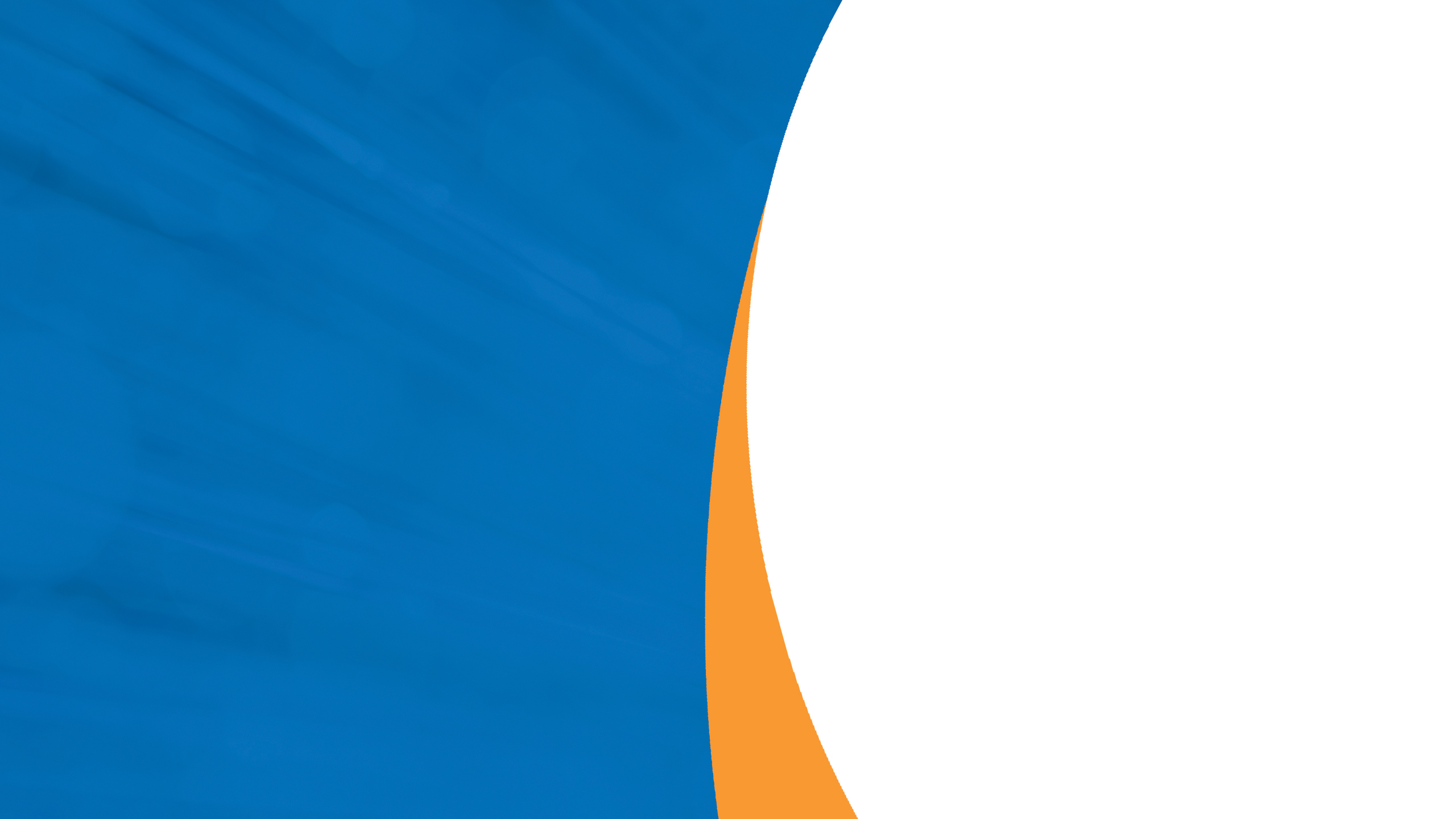 FACULTY/ADMINISTRATOR QUALIFICATIONS
Four-Year Degree
School Based Professional Development Program (SBPD)
Review Updated Program Expectations on ACSI Website
Application Proccess
Replaces Certification Reporting
Certification
State or ACSI
80% Faculty
100% Administration
CPoE/Bible CEUs
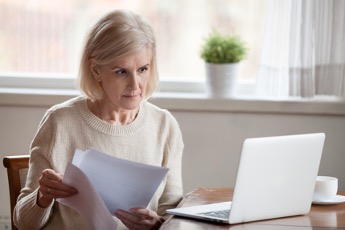 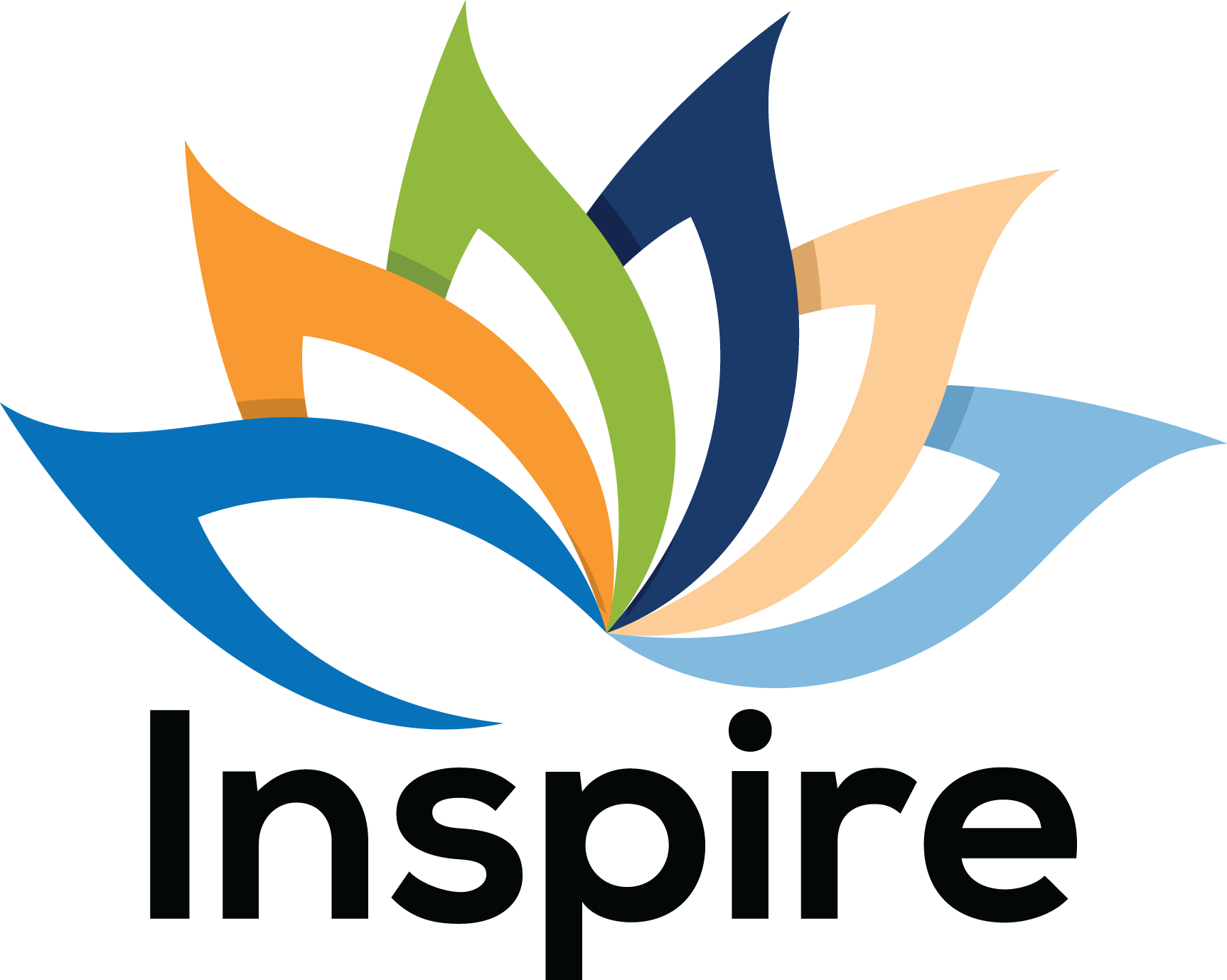 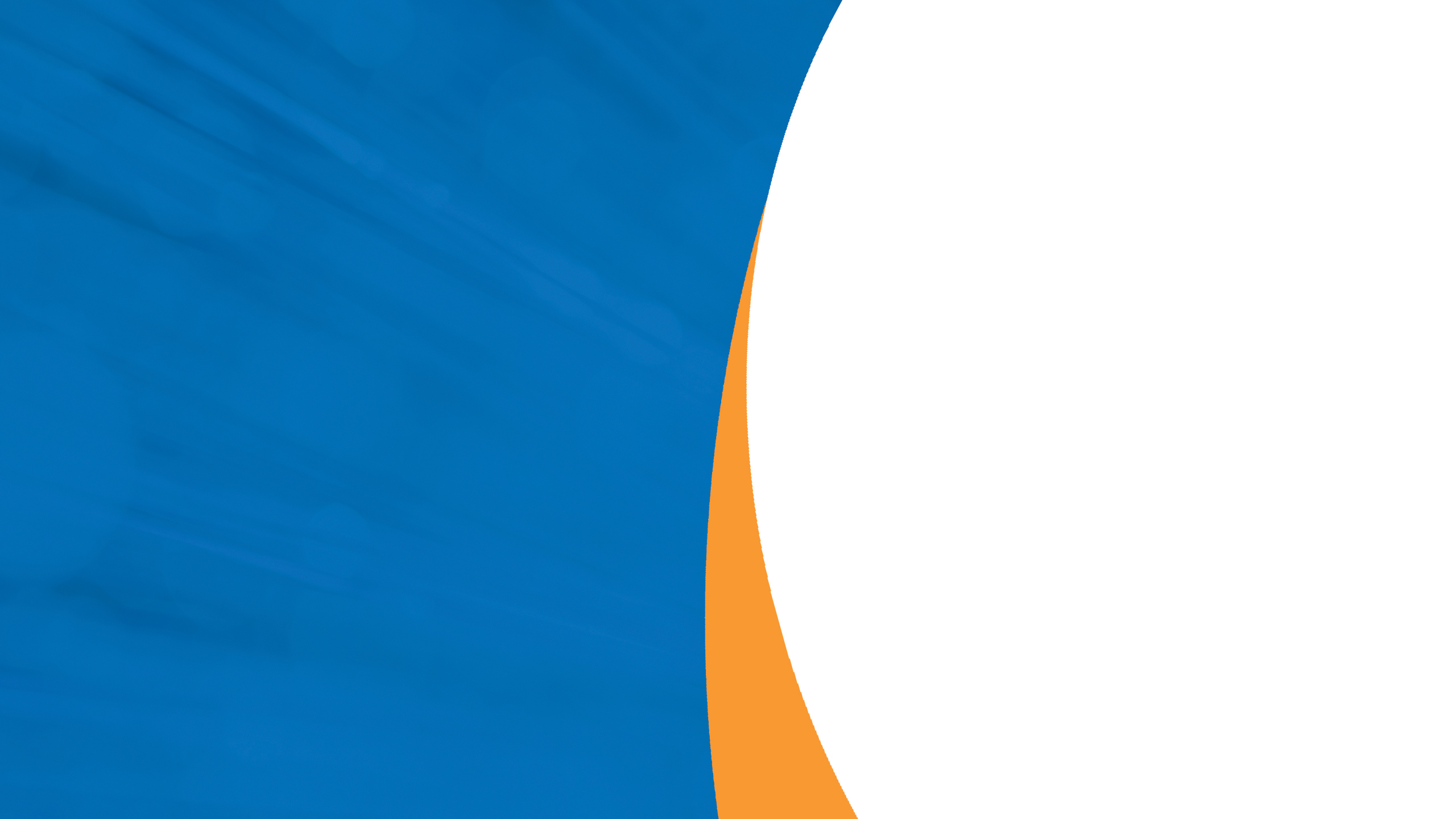 STANDARD 11 CHECKLIST
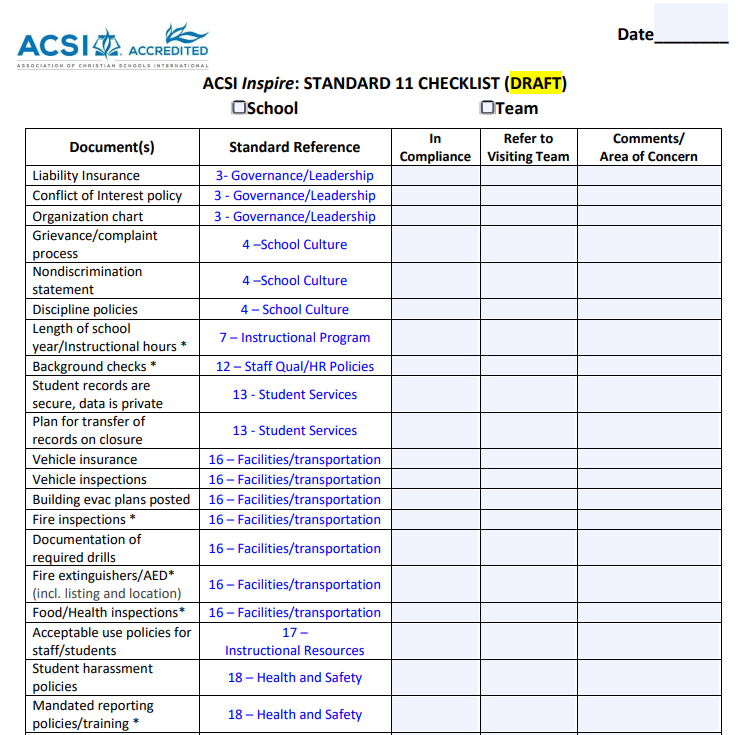 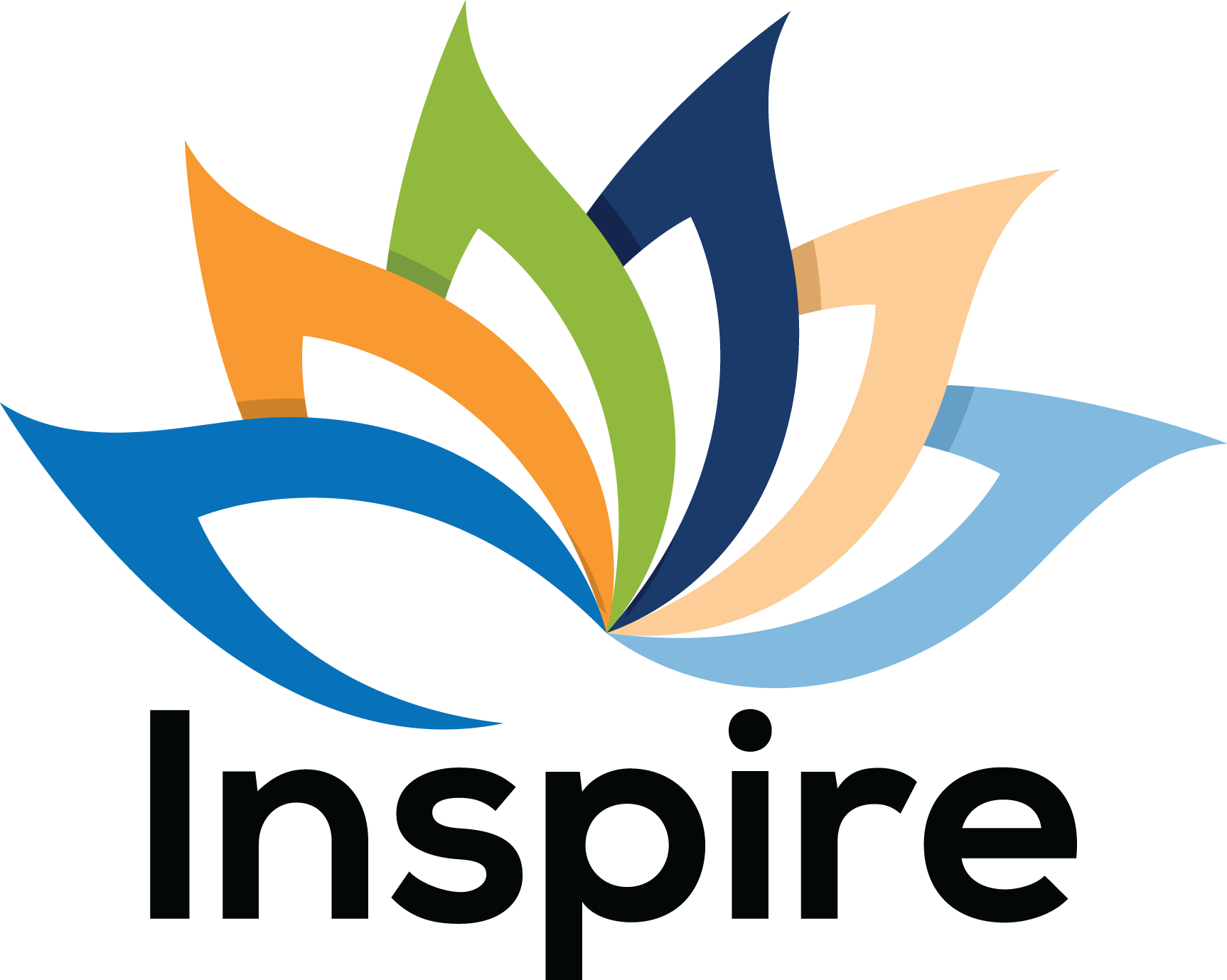 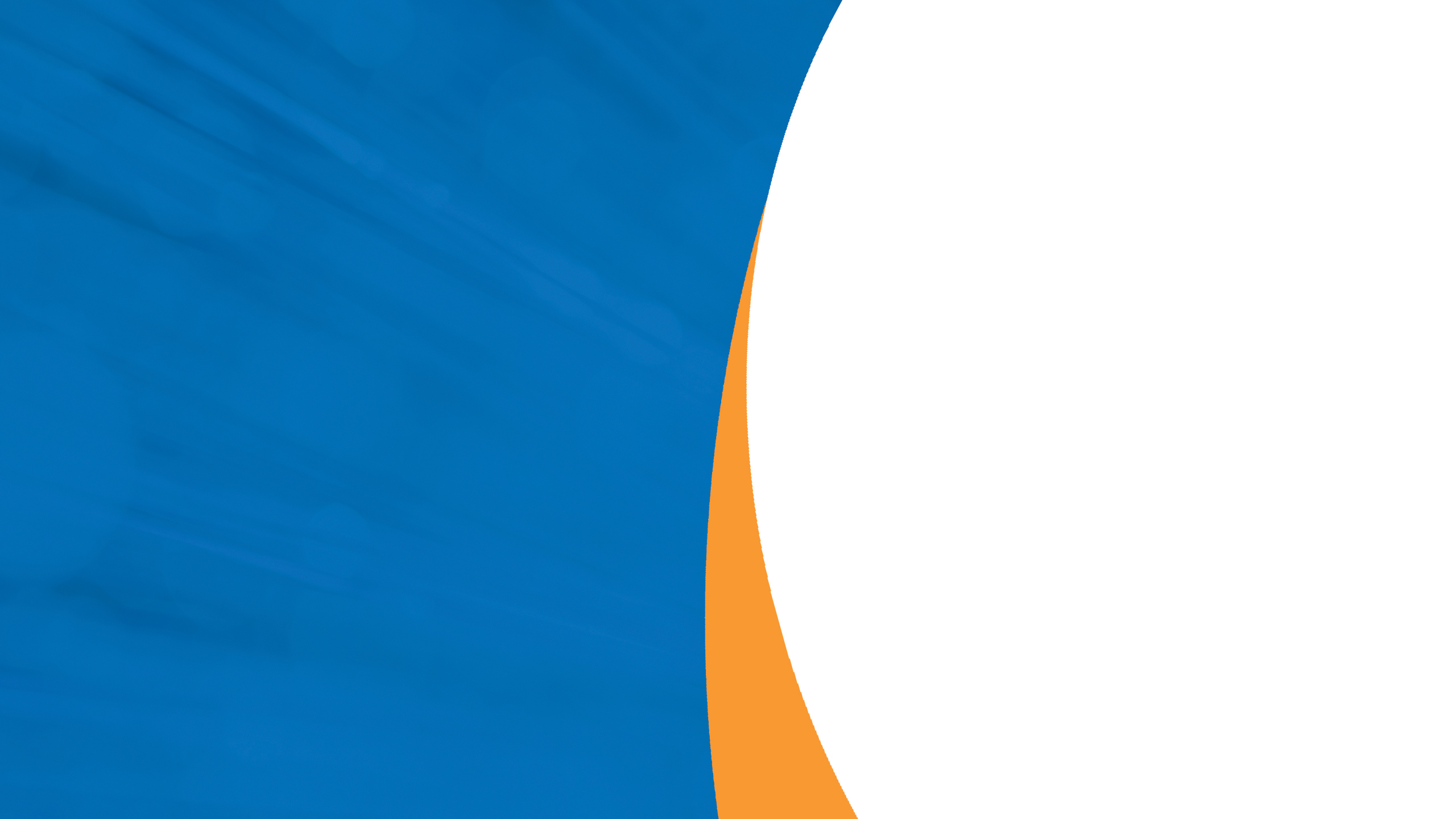 FINANCIAL REQUIREMENTS
Indicator 14.3
Various Levels of Financial Oversight Depending on Revenue
Done by Outside CPA
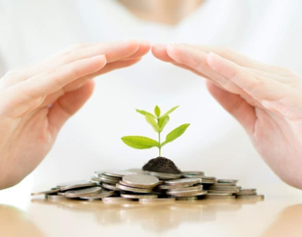 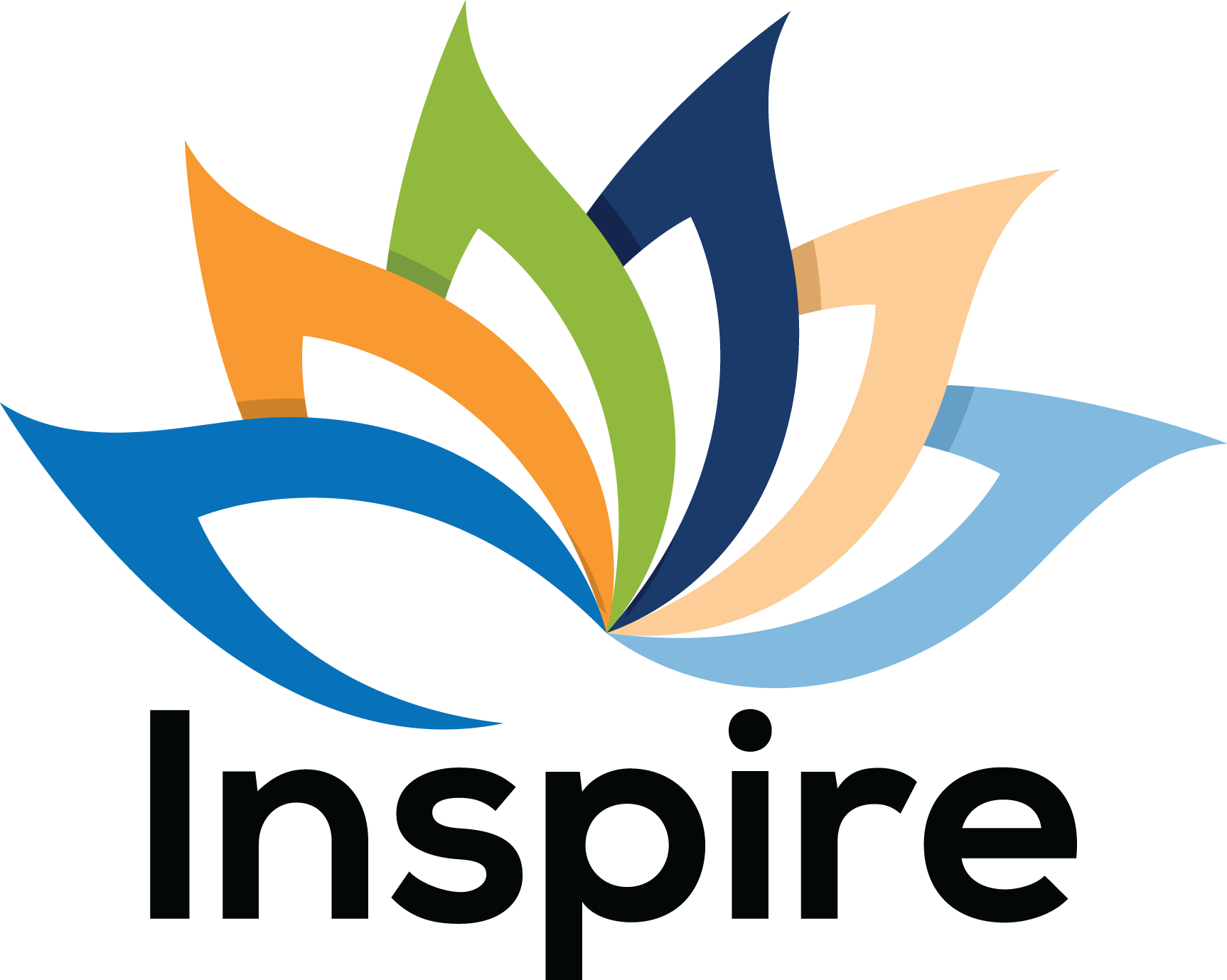 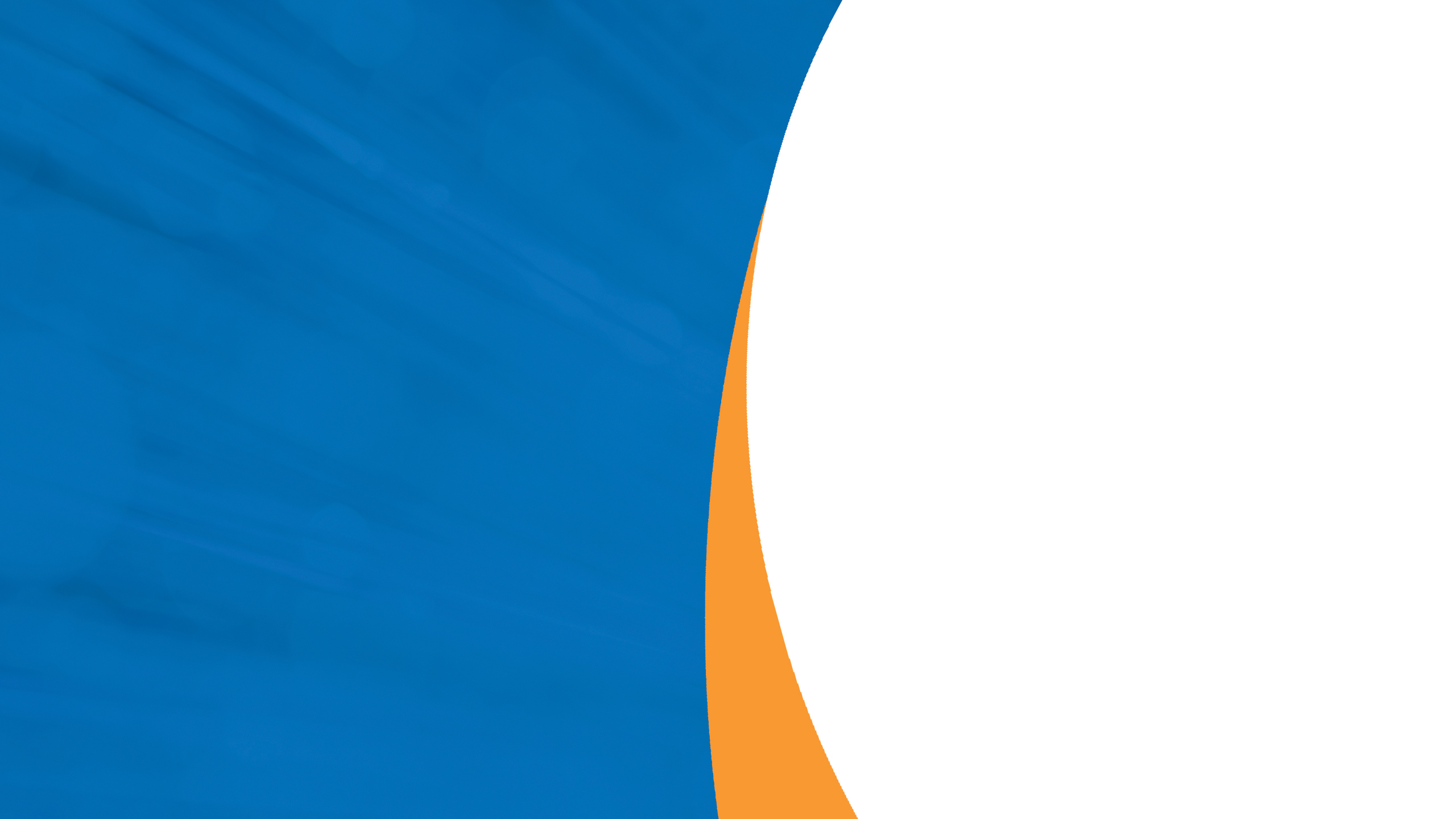 SEGMENT 5:

PREPARING FOR SUCCESS
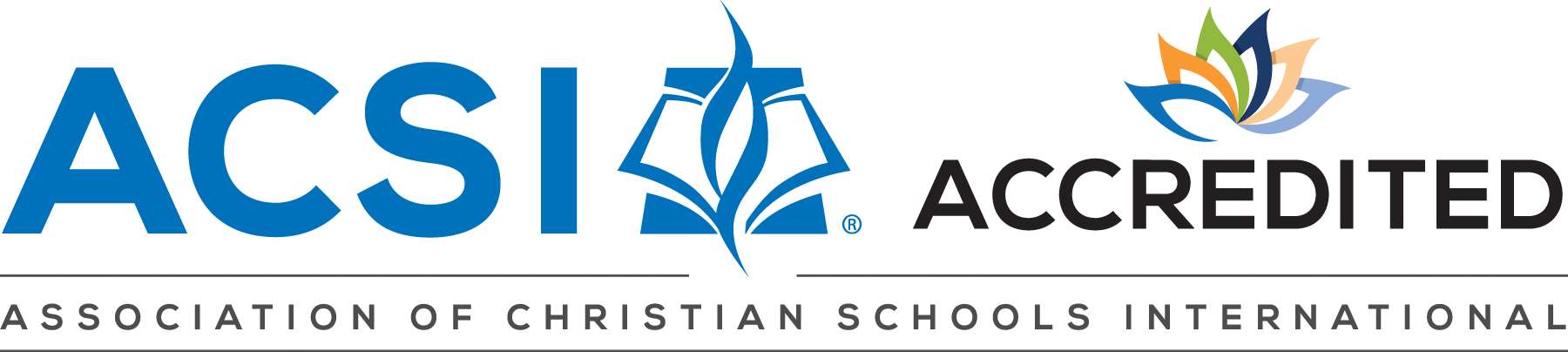 SCHOOL COORDINATOR  TRAINING
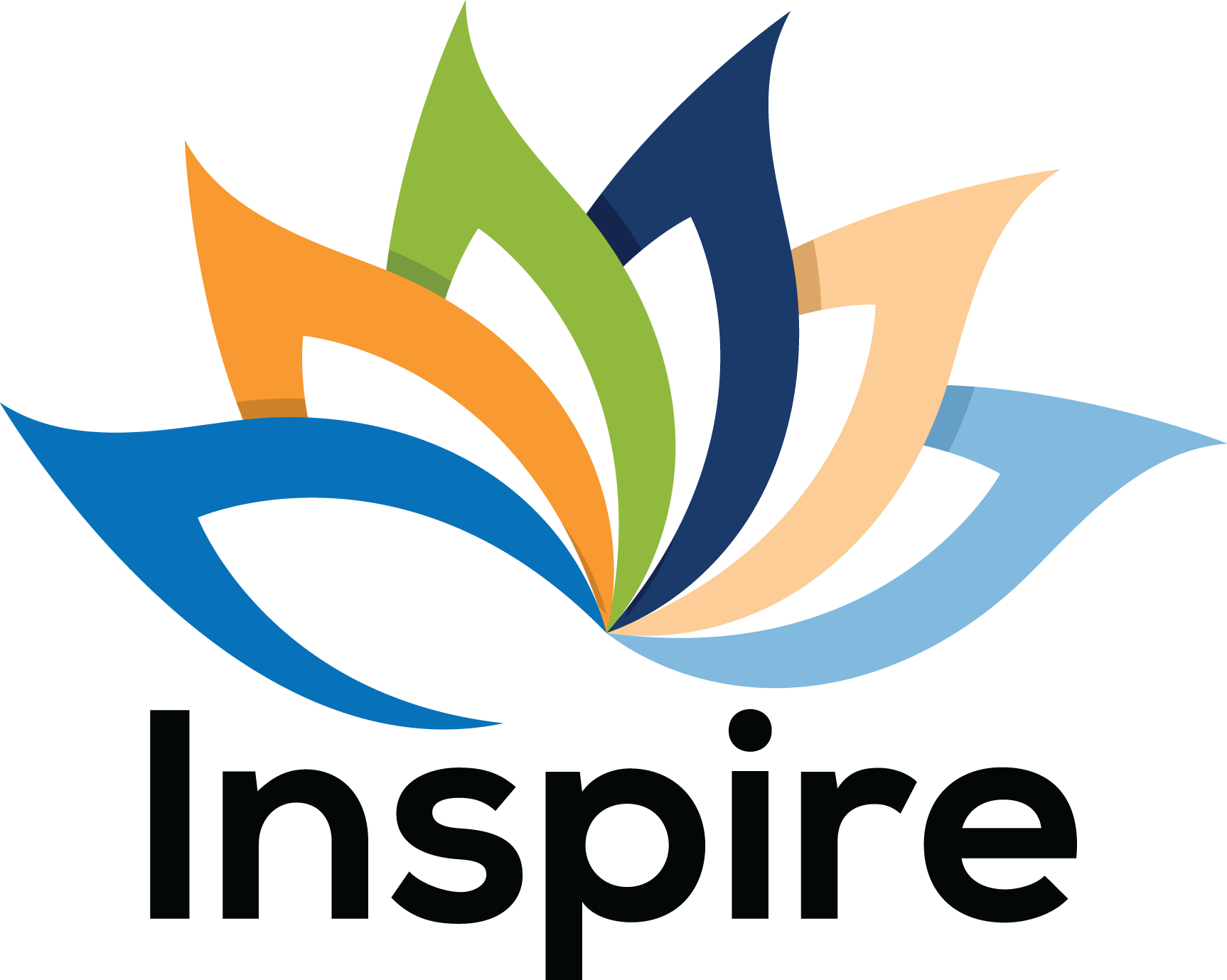